Διττή Επαγγελματική Εκπαίδευση
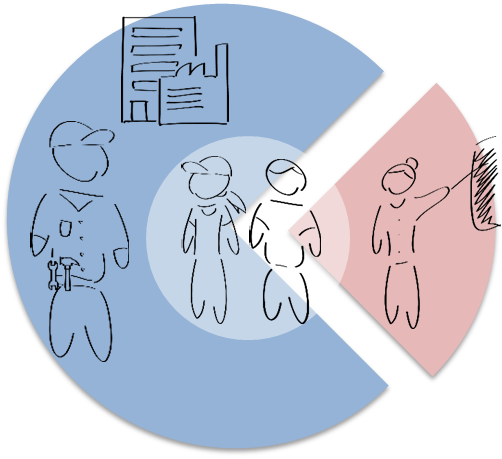 Επαγγελματική Εκπαίδευση 
στη Γερμανία
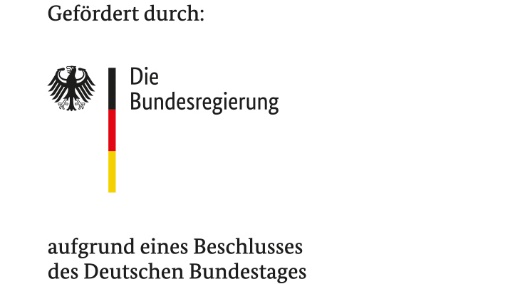 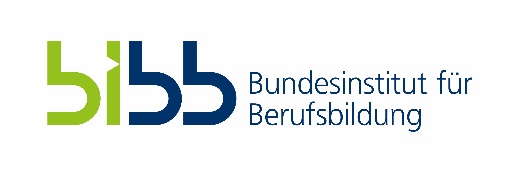 [Speaker Notes: Messages 

Presenation is to provide a first impression of how Dual VET in Germany works                         
Focus of presentation is on:
Dual VET (not other forms of VET which also exist in Germany)
Dual VET IN Germany (not Dual Vet in Austria, or in Switzerland)
Initial TVET (not further VET)]
Περιεχόμενο
Επισκόπηση
Τρόπος λειτουργίας της Διττής Επαγγελματικής Εκπαίδευσης 
Πλεονεκτήματα και σημερινές προκλήσεις 
Αποτελεσματικότητα της Διττής Επαγγελματικής Εκπαίδευσης στη Γερμανία
Πέντε χαρακτηριστικά ποιότητας της γερμανικής επαγγελματικής κατάρτισης 
Περαιτέρω πληροφορίες
Επεξηγήσεις
I. Επισκόπιση – η πορεία των νέων στην επαγγελματική ζωή
Αγορά εργασίας
Επαγγελματικές
σχολέςπλήρους
φοίτησης
Διττή επαγγελματική εκπαίδευση
2 - 3.5 έτη
2 - 3.5 έτη
3.5 - 6 έτη
Ανώτατη εκπαίδευση
10 - 13 σχολικά έτη
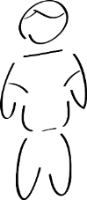 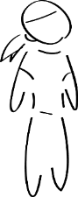 Γενική σχολική εκπαίδευση
[Speaker Notes: Messages
A large number of people choose Dual VET to gain enter the labor market
Dual VET provides one possible track in the vocational training system of Germany, not the only
Dual VET leads to employment earlier than higher education 
Access from Dual VET to Higher Edudation is possible but not shown in this slide (Dual VET in Germany no Dead-end)]
I. Επισκόπηση – Προσφορά της Διττής Επαγγελματικής Εκπαίδευσης
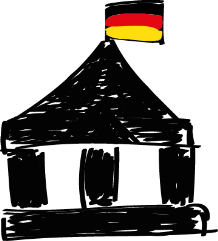 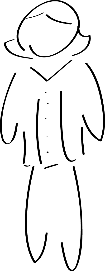 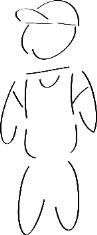 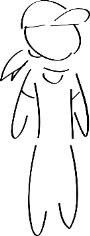 Καταρτιζόμενοι
Εργοδότες
Κράτος
52,9 % του πληθυσμού ξεκινά μια διττή επαγγελματική εκπαίδευση
92,8 % εκ του οποίου την ολοκληρώνει επιτυχώς 
1,32 εκατ. καταρτιζόμενοι σε 325 αναγνωρισμένα επαγγέλματα κατάρτισης
4,9 % όλων των απασχολουμένων είναι καταρτιζόμενοι
Υψηλό επίπεδο ασφάλειας απασχόλησης  (96,4 % των αποφοίτων επαγγελματικής εκπαίδευσης με σταθερή εργασία, χωρίς αποφοίτηση μόνο 82,1 % με σταθερή εργασία)
Αμοιβή κατάρτισης ύψους 908 € κατά μέσο όρο το μήνα
427.227 από 2,16 εκατ. επιχειρήσεις παρέχουν επαγγελματική κατάρτιση (19,8 %)
Εκπαιδεύουν ετησίως περισσότερους από 500.000 νέους καταρτιζόμενους 
Προσλαμβάνουν το 74 % των καταρτιζομένων μετά την ολοκλήρωση της κατάρτισής τους
Επενδύουν κατά μέσο όρο 18.000 € ανά καταρτιζόμενο ανά έτος (εκ των οποίων 62 % για αμοιβή κατάρτισης)
70 % της επένδυσης αποσβένεται από την παραγωγική συνεισφορά των καταρτιζομένων
Μοιράζεται τις δαπάνες για το Διττό Σύστημα Επαγγελματικής Κατάρτισης με οικονομικούς παράγοντες
Δημόσιες δαπάνες για τη Διττή Επαγγελματική Εκπαίδευση: 6,84 δις €
3,07 δις € για 1.550 επαγγελματικές σχολές
2,39 δις € για μέτρα διαχείρισης, παρακολούθησης και προώθησης
7,7 δις € των δαπανών για την επαγγελματική εκπαίδευση καλύπτονται από οικονομικούς παράγοντες (συνολικές καθαρές δαπάνες 2012/13∙ ακαθάριστες δαπάνες = 25,6 δις €)
Εθνική οικονομία / Κοινωνία
Ισχυρή διεθνή ανταγωνιστικότητα των ΜμΕ 
Σχετικά χαμηλό ποσοστό ανεργίας νέων στη Γερμανία (4,7 %)
Πηγές: Εισήγηση στοιχείων του BIBB επί της έκθεσης για την επαγγελματική κατάρτιση (2019), Ομοσπονδιακή Στατιστική Υπηρεσία της Γερμανίας
[Speaker Notes: Message

Slide provides impression about current „performance“ of Dual VET in Germany 
Each stakeholder invests something but also gains something from Dual VET]
II. Τρόπος λειτουργίας της Διττής Επαγγελματικής Εκπαίδευσης
Έναρξη της Διττής Επαγγελματικής Κατάρτισης
Σύναψη σύμβασης ενδοεπιχειρησιακής εκπαίδευσης 
Μάθηση κατά την εργασιακή διαδικασία
Ανεξάρτητες τελικές εξετάσεις 
Κατάρτιση ως το κλειδί για μια επαγγελματική σταδιοδρομία
Φορείς προωθούν τη Διττή Επαγγελματική Κατάρτιση και εξασφαλίζουν την ποιότητά της
Πρότυπα ακολουθούν τις απαιτήσεις του εργασιακού περιβάλλοντος
Νομικό πλαίσιο
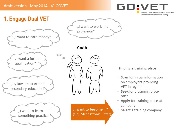 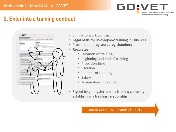 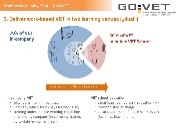 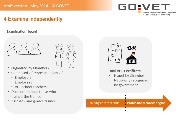 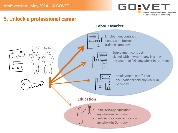 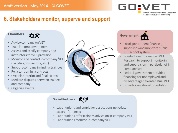 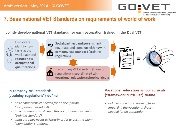 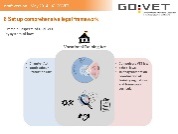 [Speaker Notes: Message

Overview over storyline of how Dual VET works]
1. Έναρξη της Διττής Επαγγελματικής Κατάρτισης
Νέοι
«Θέλω να ακολουθήσω ένα επάγγελμα και να είμαι καλός σε αυτό που κάνω.»
«Θέλω να κερδίσω χρήματα.»
«Θέλω να μάθω κάτι πρακτικό.»
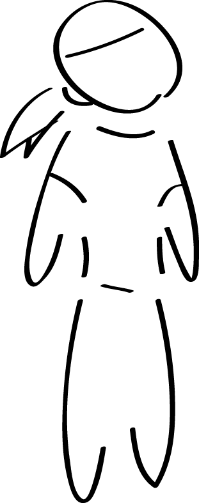 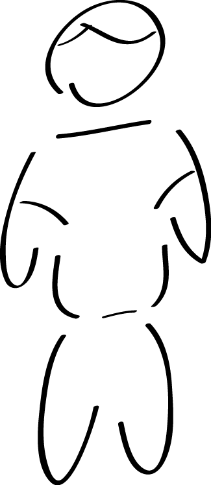 «Θέλω να καταρτιστώ περαιτέρω.»
Αναζήτηση και εύρεση μιας θέσης κατάρτισης
αναζήτηση πιθανών επιχειρήσεων κατάρτισης
αναζήτηση θέσεων ενδοεπιχειρησιακής εκπαίδευσης 
υποβολή αίτησης σε επιχειρήσεις κατάρτισης για μια θέση ενδοεπιχειρησιακής εκπαίδευσης 
επιλογή επιχείρησης κατάρτισης
«Εκπληρώνω την υποχρεωτική μου εκπαίδευση.»
«Θέλω να γίνω… .»
     (π.χ. μηχανοτρονικός)
[Speaker Notes: Messages
Slide shows motivations of young people (the why) for choosing Dual VET and how they search for a training place
Young people early on get to know and navigate a „labor market environment“ when seeking a training place]
1. Έναρξη της Διττής Επαγγελματικής Κατάρτισης
Εργοδότες
«Χρειάζομαι αφοσιωμένους συνεργάτες.»
«Θέλω συνεργάτες που εκτελούν τα καθήκοντα και τις υποχρεώσεις τους στην επιχείρηση με επάρκεια, τώρα και μελλοντικά.»
«Θέλω να μειώσω τα έξοδα εξοικείωσης με τη δουλειά νέων συνεργατών και επανακατάρτισης.»
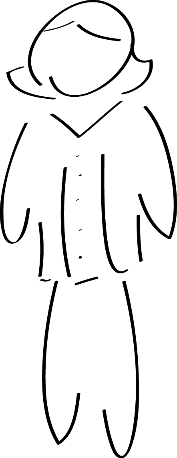 «Θέλω την παραγωγική και καινοτόμο συνεισφορά των καταρτιζομένων.»
Αναζήτηση και εύρεση καταρτιζομένων
Απόκτηση πιστοποίησης ως επιχείρηση παροχής επαγγελματικής  κατάρτισης
Αναγγελία των διαθέσιμων  θέσεων ενδοεπιχειρησιακής εκπαίδευσης 
Αξιολόγηση των αιτήσεων  
Επιλογή των καταρτιζόμενων
«Φέρω την κοινωνική ευθύνη να καταρτίζω επαγγελματικώς.»
«Θέλω να καταρτίσω.»
[Speaker Notes: Messages

Show motivations of enterprises (the why) for training in Dual VET and how they search for a trainee
Companies offer VET training places based on their own demand/desire and they have maximum freedom to choose whom to train
At the same time, in order to be allowed to train, they need to be officially tested and certified to train (become a „training company“)]
1. Έναρξη της Διττής Επαγγελματικής Κατάρτισης
Κράτος
«Ο κρατικός προϋπολογισμός για την επαγγελματική κατάρτιση είναι περιορισμένος.»
«Χρειαζόμαστε ειδικευμένους επαγγελματίες για την ανάπτυξη και εξέλιξη.»
Μέτρα
Ανάπτυξη νομικών πλαισίων για τη ρύθμιση της Διττής Επαγγελματικής Κατάρτισης
Ανάθεση εντολής σε φορείς (επιμελητήρια, εργοδότες, οργανώσεις εργαζομένων, κυβερνητικοί οργανισμοί) 
Άνοιγμα της Διττής Επαγγελματικής Κατάρτισης σε όλους, ανερξαρτήτως των ήδη αποκτηθέντων πτυχίων
Κρατικές επαγγελματικές σχολές 
Επέκταση της υποχρεωτικής εκπαίδευσης και όσον αφορά στη Διττή Επαγγελματική Κατάρτιση
Εξασφάλιση της πρόσβασης των νέων με πτυχίο κατάρτισης στην ανώτατη εκπαίδευση
Έλεγχος και ανάπτυξη του συστήματος βάσει θεσμοθετημένης έρευνας στον τομέα της επαγγελματικής κατάρτισης (BIBB)
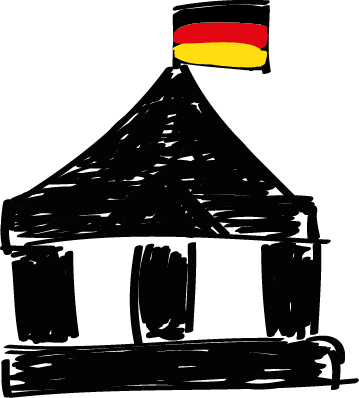 «Όλοι οι νέοι θα έχουν πρόσβαση στη γενική εκπαίδευση και σε περαιτέρω σπουδές, καταλαμβάνοντας έτσι ως πολίτες μια θέση στην κοινωνία.»
«Οφείλουμε να ενδυναμώσουμε και να κατευθύνουμε το Διττό Σύστημα Επαγγελματικής Κατάρτισης.»
«Οι νέοι θα είναι προετοιμασμένοι για τη σημερινή, αλλά και τη μελλοντική αγορά εργασίας, έτσι ώστε να μπορούν να βρουν μια απασχόληση.»
[Speaker Notes: Messages

Slide show motivations of the government (the why) for supporting training in Dual VET and some measures for doing so
Government in Germany is providing formal conditions for Dual VET
In this context, the Government provides legal framework for both company and young person to enter, implement and complete VET together (training contracts, etc.)]
2. Σύναψη σύμβασης ενδοεπιχειρησιακής εκπαίδευσης
Έναρξη της επαγγελματικής κατάρτισης
Παρόμοια της σύμβασης εργασίας
Νομική βάση για τη μάθηση στην επιχείρηση κατά την επαγγελματική κατάρτιση
Εκδίδεται και καταχωρείται από τα επιμελητήρια
Ρυθμίζει:
Διάρκεια της κατάρτισης
Έναρξη και ολοκλήρωση της κατάρτισης 
Δοκιμαστική περίοδος
Δικαίωμα αδείας 
Περιεχόμενο της κατάρτισης
Αμοιβή της κατάρτισης
Λόγοι λύσης της σύμβασης
Μέσω της υπογραφής της εκπαιδευόμενης/του εκπαιδευόμενου και της επιχείρησης μετατρέπεται η σύμβαση ενδοεπιχειρησιακής εκπαίδευσης σε σχέση επαγγελματικής κατάρτισης
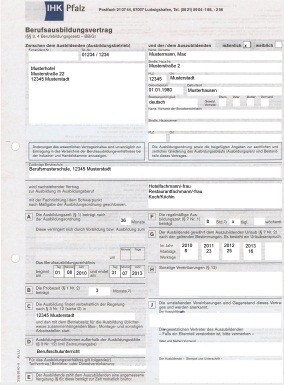 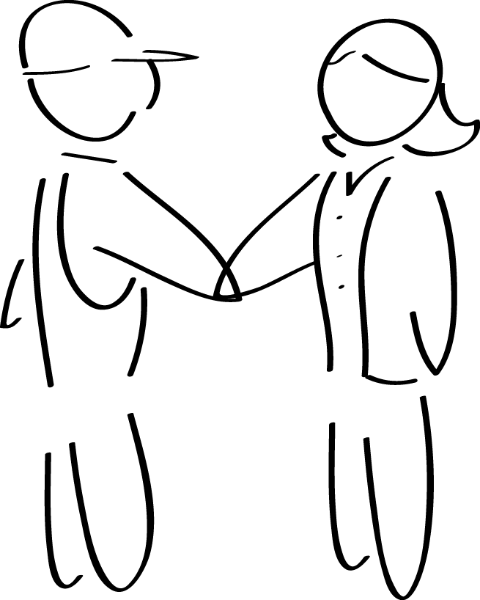 Έναρξη της μάθησης κατά την εργασιακή διαδικασία
[Speaker Notes: Messages

Slide provides overview over content and significance of training contract for Dual VET
The training contract institutionalizes that education in Dual VET is in principle following actual demand and agreement of employers and trainees
The training contract is very similar to a work contract, hence acquainting trainees with the formal arrangements of work relationships]
3. Μάθηση κατά την εργασιακή διαδικασία
Σε 2 συντονισμένους χώρους μάθησης («Διττή») εντός ενός κύκλου σπουδών
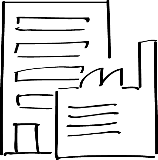 30 %στην επαγγελματική σχολή
70 % 
στην επιχείρηση
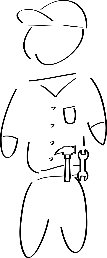 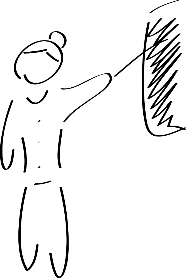 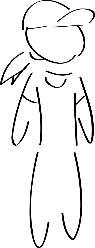 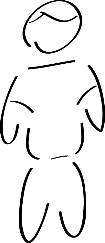 Μάθηση στην επαγγελματική σχολή
Νομική βάση: Υποχρεωτική εκπαίδευση
Κυβερνήσεις των ομόσπονδων κρατιδίων χρηματοδοτούν τη δημόσια σχολική εκπαίδευση (κτήρια, δασκάλους κτλ.)
Επαγγελματικές σχολές προσφέρουν δωρεάν μάθηση σε συναφή με το επιλεχθέν επάγγελμα μαθήματα (2/3) και σε μαθήματα γενικής  εκπαίδευσης (1/3)
Επιχειρησιακή κατάρτιση
Νομική βάση: 
    Σύμβαση ενδοεπιχειρησιακήςκπαίδευσης 
Επιχειρήσεις κατάρτισης καταβάλλουν στο εκπαιδευόμενο άτομο αμοιβή κατάρτισης
Επιχειρήσεις παρέχουν διαρθρωμένη κατάρτιση κάτω από πραγματικές εργασιακές συνθήκες (εκπαιδευτές στην επιχείρηση, σύγχρονος εξοπλισμός κλπ.)
Γενική διάρκεια της Διττής Επαγγελματικής Κατάρτισης: 2 – 3,5 έτη
[Speaker Notes: Messages

Slide provides overview over the 2 learning venues of Dual VET an
Dual VET is defined in principle by VET taking place in a coordinated manner in the 2 learning venues company and school
Dual VET is work-based because it is implemented for the most part in the company and requires trainees to take on „real“duties and tasks of the workplace
Dual VET is based on the principle of strong involvement of the business community, because „companies know best which competencies they need/demand“. One example for this is the large share of in-company training itself (70%). Through strong company involvement in Dual VET in Germany, companies find the VET graduates with the competencies which closely meet their needs. 
Dual VET in the company at the same time is closely regulated by government and implemented by in-company instructors]
3. Μάθηση κατά την εργασιακή διαδικασία
Εβδομαδιαίο πρόγραμμα για εκπαιδευόμενους σε ένα επάγγελμα κατάρτισης (παράδειγμα)
Επιχειρησιακή κατάρτιση 
Ακολουθεί τα επιχειρησιακά πρότυπα κατάρτισης (ελάχιστα πρότυπα) που ορίζονται στον κανονισμό κατάρτισης 
Ο νέος εκπαιδευόμενος εξοικειώνεται σταδιακά με τα εργασιακά καθήκοντα στην επιχείρηση και συμβάλλει με την εργασία του στα γενικά αποτελέσματα της επιχείρησης
Μάθηση στην επαγγελματική σχολή
Ακολουθεί τα πρότυπα κατάρτισης των επαγγελματικών σχολών  που ορίζονται στο πλαίσιο προγραμμάτων σπουδών αναφορικά με μαθήματα επαγγελματικής κατάρτισης      (2/3 της σχολικής εκπαίδευσης)
Ακολουθεί το πλαίσιο προγραμμάτων σπουδών αναφορικά με μαθήματα γενικής εκπαίδευσης (1/3 της σχολικής εκπαίδευσης)
Μάθηση μέσω συνδιδασκαλίας τάξεων
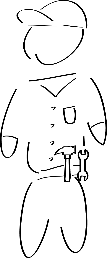 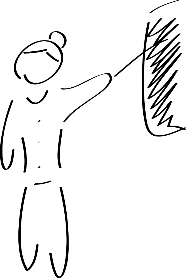 Η ενδοεπιχειρησιακή εκπαίδευση  και η μάθηση στην επαγγελματική σχολή μπορούν να πραγματοποιηθούν και συγκεντρωτικά (εναλλάξ στους δύο χώρους μάθησης)
[Speaker Notes: Messages

Slide shows basic framework for content delivered in both in-company as well as vocational school education in the frame of Dual VET
Training plan often also: in-company VET from Monday until Thursday with only Friday VET in school
possibility of providing Dual VET also en bloc (3 weeks in-company VET, 1 week VET in the school) especially in occupations with few trainees or where working times of company are difficult to reconcile with schooling]
4. Ανεξάρτητες τελικές εξετάσεις
Εξεταστική επιτροπή
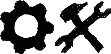 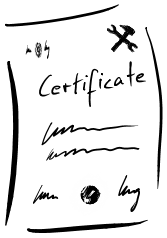 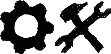 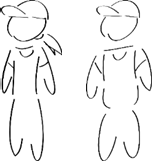 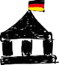 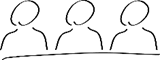 Πιστοποιητικό κατάρτισης
Εκδίδεται από το επιμελητήριο
Κρατικά αναγνωρισμένος τίτλος σπουδών
Τελική εξέταση
Διοργανώνεται από τα επιμελητήρια
Στην επιτροπή συμμετέχουν εκπρόσωποι των:  
εργοδοτών
εργαζομένων 
διδακτικό προσωπικό επαγγελματικών σχολών (κράτος)
Κατά κανόνα καμία συμμετοχή των διδακτικού και εκπαιδευτικού προσωπικού του εκάστοτε εξεταζόμενου 
Εξετάζει και αξιολογεί τον καταρτιζόμενο
Λήξη της σύμβασης ενδοεπιχειρησιακής εκπαίδευσης
Έναρξη της επαγγελματικής σταδιοδρομίας
[Speaker Notes: Messages
Slide shows how independent examination works in dual VET
one cornerstone of quality provided in Dual VET system: examination is independent from provision of VET (teacher and trainer of trainee does normally not assess him/her)
in examination board represented are all relevant implementing stakeholders of both vocational practise and vocational theory
when training contract ends, no legal obligation for employer to further employ trainee]
5. Κατάρτιση ως το κλειδί για την επαγγελματική σταδιοδρομία
Ευκαρίες μετά την κατάρτιση
Αγορά εργασίας
Διττή Επαγγελματική Κατάρτιση
Σύμβαση εργασίας με (πρώην) επιχείρηση κατάρτισης
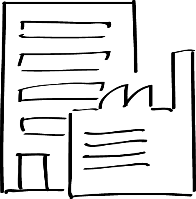 Σύμβαση εργασίας με νέα επιχείρηση στη Γερμανία στον ίδιο επαγγελματικό τομέα
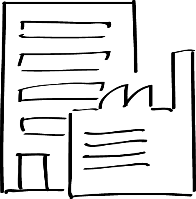 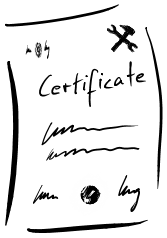 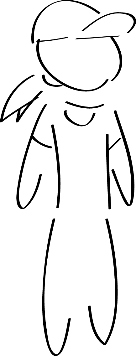 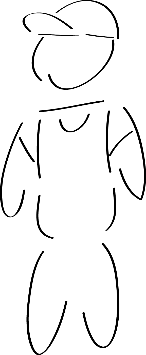 Απασχόληση στη Γερμανία σε διαφορετικό επαγγελματικό τομέα
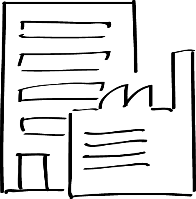 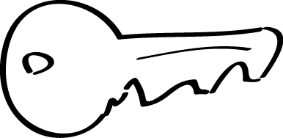 Συνεχιζόμενη κατάρτιση
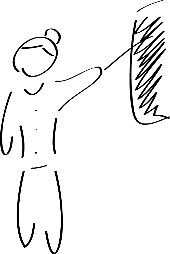 Τριτοβάθμια εκπαίδευση σε 
     ολόκληρη την ομοσπονδιακή επικράτεια
Επιμόρφωση και συνεχιζόμενη κατάρτιση σε ολόκληρη την ομοσπονδιακή επικράτεια
[Speaker Notes: Messages

Show how dual VET qualification opens up a range of professional opportunities for graduate
Young people with Dual training certificate many opportunities on the labour market
Success factor: certificates of chamber is the relevant VET certificate nationally recognized and basis for further employment or further continuing education (with the certificate the graduate can find work anywhere in Germany, any employer will recognize it)]
6. Φορείς προωθούν τη Διττή Επαγγελματική Κατάρτιση και εξασφαλίζουν την ποιότητά της
Οικονομικοί παράγοντες, κοινωνικοί εταίροι και κράτος διαμορφώνουν το διττό σύστημα επαγγελματικής κατάρτισης
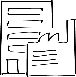 Επιμελητήρια
Παρέχουν συμβουλές στις επιχειρήσεις κατάρτισης 
Καταρτίζουν το προσωπικό εκπαίδευσης
Ελέγχουν και πιστοποιούν επιχειρήσεις κατάρτισης
Επιτηρούν και ελέγχουν την επιχειρησιακή κατάρτιση  (εξοπλισμός, εκπαιδευτές κλπ. ) 
Παρέχουν στήριξη σε επιχειρήσεις που αναζητούν καταρτιζόμενους
Καταχωρούν συμβάσεις ενδοεπιχειρησιακής εκπαίδευσης Διοργανώνουν ενδιάμεσες και τελικές εξετάσεις 
Αναλαμβάνουν ρόλο διαμεσολαβητή σε περίπτωση διαφωνίας μεταξύ εκπαιδευόμενου και επιχείρησης
Διοργανώνουν εκδηλώσεις
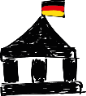 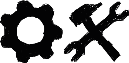 Κράτος
Χρηματοδοτεί, επιτηρεί και ελέγχει το δημόσιο σύστημα επαγγελματικών σχολών 

Η Ομοσπονδία διεξάγει θεσμοθετημένη έρευνα επαγγελματικής κατάρτισης (BIBB)
Οργανώνει την (περαιτέρω) ανάπτυξη των προτύπων κατάρτισης
Παρέχει στήριξη σε ανέργους και μη προνομιούχους  νέους κατά την αναζήτηση κατάρτισης 
Στηρίζει νέους με ειδικές ανάγκες κατά την αναζήτηση κατάρτισης 
Παρέχει βοήθεια στον επαγγελματικό προσανατολισμό
Ενισχύει την προβολή της Δυαδικής Επαγγελματικής Κατάρτισης
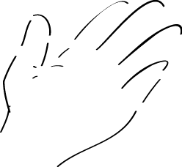 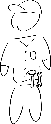 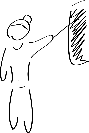 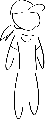 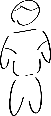 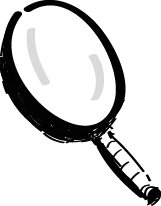 Κοινωνικοί εταίροι
Συνδικαλιστικές οργανώσεις και ενώσεις εργοδοτών διαπραγματεύονται για την αμοιβή κατάρτισης 
Συμβούλια εργαζομένων επιτηρούν την επιχειρησιακή κατάρτιση
Συμβάλλουν στη διαμόρφωση των προτύπων για την επιχειρησιακή κατάρτιση
Συμμετέχουν στην εξεταστική επιτροπή
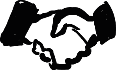 [Speaker Notes: Messages

Slide shows who supports Dual VET how (which are the key stakeholders)
Key roles of chambers, social partners and government in actively supporting and shaping the Dual VET system
Stakeholders (and expecially the chambers) are the „guardians of quality“ of VET provided in Dual VET System (quality assurance)]
7. Πρότυπα ακολουθούν τις απαιτήσεις του εργασιακού περιβάλλοντος
Η ώθηση για ανάπτυξη/εκσυγχρονισμό των προτύπων έρχεται από την οικονομία
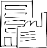 Διάρκεια: δεν υπερβαίνει το 1 έτος
Κοινωνικοί εταίροι και Ομοσπονδία διαπραγματεύονται και  εγκρίνουν νέα πρότυπα κατάρτισης  (κανονισμός κατάρτισης) υπό τη διεύθυνση του Ομοσπονδιακού Ινστιτούτου Επαγγελματικής Κατάρτισης (BIBB)
Εργοδότες Επισημαίνουν νέα πεδία καθηκόντων στο χώρο εργασίας που απαιτούν περαιτέρω επαγγελματικά προσόντα
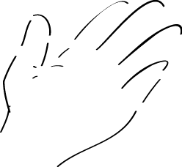 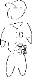 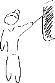 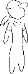 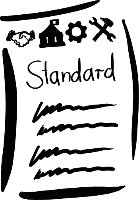 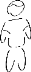 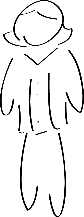 Πρότυπα για τη Δυαδική Επαγγελματική Κατάρτιση
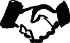 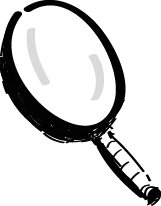 =
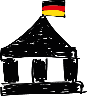 Πρότυπα καθορίζουν την υλοποίηση της Διττής Επαγγελματικής Κατάρτισης σε επιχειρήσεις και επαγγελματικές σχολές. Αποτελούν το υπόβαθρο για προσφορά, έλεγχο και προώθηση της Διττής Επαγγελματικής Κατάρτισης σε ολόκληρη την ομοσπονδιακή επικράτεια
Ανάπτυξη/εκσυγχρονισμός των προτύπων εκπαίδευσης για τις επαγγελματικές σχολές (πλαίσιο προγραμμάτων σπουδών) σε συντονισμό με τα πρότυπα επιχειρησιακής κατάρτισης (κανονισμός κατάρτισης)
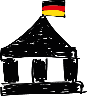 [Speaker Notes: Messages

show how VET standards guiding Dual VET delivery in company and school are developed in a coordinated manner
VET standards are developed jointly (with strong involvement of industry and trade unions) and therefore close to the demand (social and economic) as well as accepted by all
In general, the impulse for updating/changing/developing occupations and the respective Dual VET standards comes from companies
Through this highly formalized process, a continuous cycle of demand, updating/development and implementation is maintained, which keeps Dual VET standards close to the world of work]
7. Πρότυπα ακολουθούν τις απαιτήσεις της εργασίας
Επαγγελματική κατάρτιση σε δύο χώρους μάθησης βάσει προτύπων που εκπονήθηκαν με γνώμονα τις ανάγκες της αγοράς
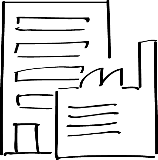 Επάγγελμα
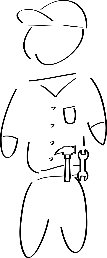 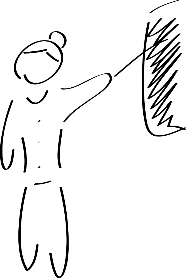 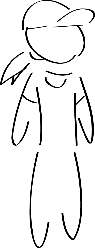 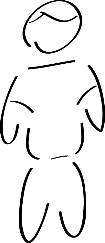 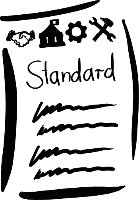 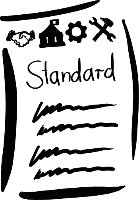 Πρότυπο επαγγελματικής κατάρτισης για τις επαγγελματικές σχολές
(πλαίσιο προγραμμάτων σπουδών) περιέχει
Πρότυπο κατάρτισης για επιχειρήσεις(κανονισμός κατάρτισης) περιέχει
συντονισμένα
Δεξιότητες που τα υπό κατάρτιση άτομα μαθαίνουν σε ένα επάγγελμα (επαγγελματικό προφίλ) 
Παρεχόμενη εκπαίδευση από πλευράς επιχείρησης κατάρτισης (πρότυπα κατάρτισης)
Γνώσεις που πρέπει να κατέχουν οι καταρτιζόμενοι για την επιτυχή ολοκλήρωση της τελικής εξέτασης (πρότυπα εξέτασης)
Μαθησιακούς στόχους και περιεχόμενα (διαρθρωμένα ανάλογα με τα «πεδία μάθησης») ως βάση για τη διδασκαλία στην επαγγελματική σχολή συναφών με το επάγγελμα μαθημάτων
Η διδασκαλία συναφών με το επάγγελμα μαθημάτων μεταδίδει τις απαραίτητες θεωρητικές γνώσεις για την άσκηση του επαγγέλματος
[Speaker Notes: Messages

Dual VET standards for each occupation are composed of standards guiding VET delivery in both learning venues
Dual VET standards formalize an already accomplished agreement among all relevant stakeholders on the standards which should guide Dual VET, hence are not simply imposed from above, but, when finally promulgated, are already accepted by those who implement and monitor these standards (most importantly, by the business community)]
8. Νομικό πλαίσιο
Νομοθετικό πλαίσιο για όλες τις πτυχές της Διττής Επαγγελματικής Κατάρτισης
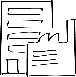 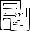 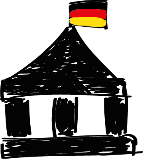 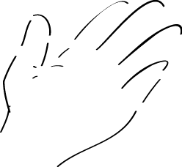 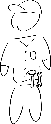 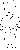 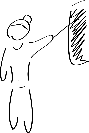 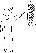 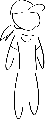 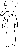 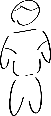 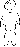 Νόμος για την επαγγελματική κατάρτιση
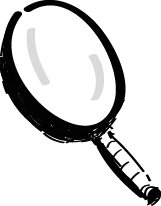 Νόμος προστασίας ανηλίκων στην εργασία
Νομοθέτημα για τη βιοτεχνία
Νόμος περί συλλογικών συμβάσεων εργασίας
Νόμος για την προσωρινή ρύθμιση του δικαίου των βιομηχανικών και εμπορικών επιμελητηρίων
Νόμοι που ρυθμίζουν την άσκηση ορισμένων επαγγελμάτων κλπ.
Νόμος περί λειτουρίας των επιχειρήσεων
Υποχρεωτική εκπαίδευση
Περιφερειακοί νόμοι για το εκπαιδευτικό σύστημα
Συμφωνία συντονισμού μεταξύ κανονισμού κατάρτισης και πλαισίου προγραμμάτων σπουδών
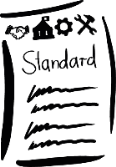 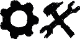 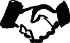 Θεμελιώδης Νόμος – Άρθρο 12 [Ελευθερία Επιλογής Επαγγέλματος]
[Speaker Notes: Messages

Slide shows the legal framework of Dual VET
The Vocational Training Act makes the core legal provisions for Dual VET
However, there are also other Laws which regulate aspects of Dual VET, and which are to some extent coordinated and hence complementary with the Vocational Training Act]
Περίληψη – τρόπος λειτουργίας της Διττής Επαγγελματικής Κατάρτισης
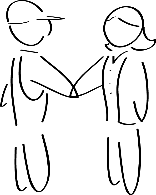 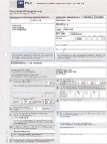 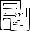 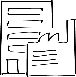 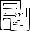 Σύναψη σύμβασης ενδοεπιχειρησιακής εκπαίδευσης
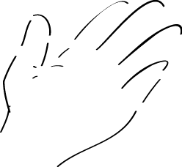 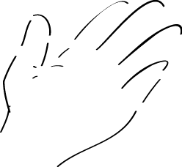 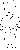 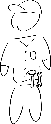 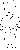 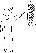 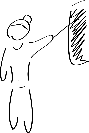 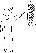 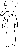 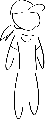 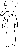 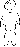 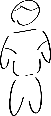 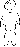 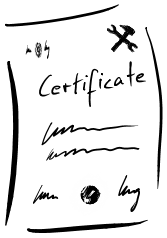 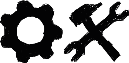 Μάθηση κατά την εργασιακή διαδικασία και ανεξάρτητη τελική εξέταση
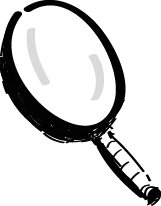 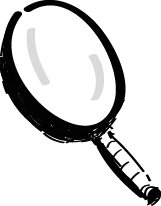 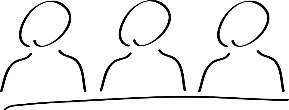 Προώθηση της Διττής Επαγγελματικής 
Κατάρτισης και εξασφάλιση της ποιότητά της 
βάσει κοινής συναίνεσης από ικανούς φορείς
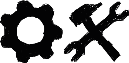 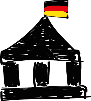 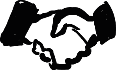 =
Ενιαία πρότυπα κατάρτισης σε ομοσπονδιακό 
επίπεδο: Σύγχρονα και προσανατολισμένα 
προς τις ανάγκες της αγοράς
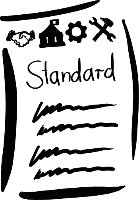 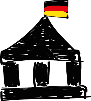 Ενσωματωμένη σε νομικό πλαίσιο
Νόμος για την επαγγελματική κατάρτιση
[Speaker Notes: Messages

Summary and main messages]
Περίληψη – Το Διττό Σύστημα: Δύο κόσμοι κάτω από την ίδια στέγη
Κόσμος εργασίας
Εκπαιδευτικό σύστημα
Επάγγελμα
Επιχείρηση
Επαγγελματική σχολή
«Διττό» = 2 χώροι μάθησης
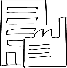 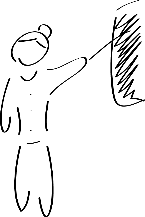 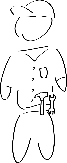 Εργοδότης
Εκπαιδευόμενος/-οι
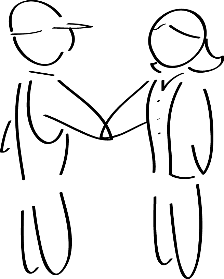 Κράτος (ομοσπονδιακή κυβέρνηση και περιφερειακές κυβερνήσεις)
Επιμελητήρια και κοινωνικοί εταίροι
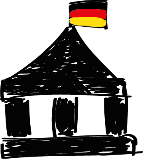 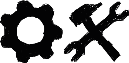 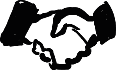 Δημιουργεί το νομικό πλαίσιο και διαθέτει τους πόρους για το σχολικό τμήμα της επαγγελματικής κατάρτισης∙ αναθέτει καθήκοντα δημόσιας εξουσίας 
σε υπηρεσίες, κοινωνικούς εταίρους και επιμελητήρια
Επισημαίνουν, επιτηρούν και ελέγχουν τα περιεχόμενα κατάρτισης στην επιχείρηση βάσει κοινής συναίνεσης
[Speaker Notes: Messages

Summary of stakeholders and their linkages adding up to the „House of Dual VET“
The Dual VET system manages to bring the worlds (work and education) under one roof and through this has proven again and again its capacity for modernizing itself according to the demands of economy and society
The central actors of Dual VET are employer and trainee
Government and industry share a role in VET delivery
Government, chambers and social partners provide the foundation for Dual VET]
Εισφορά
III. Πλεονεκτήματα της Διττής Επαγγελματικής Κατάρτισης
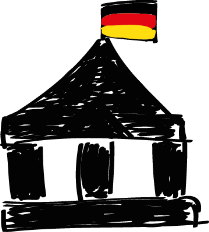 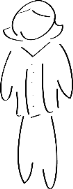 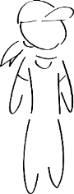 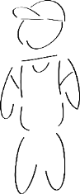 Κράτος
Επωφελείται πολιτικά από τη θετική επιρροή της Δυαδικής Εκπαιδευτικής Κατάρτισης στην οικονομία και την κοινωνία 
Καλύπτει τη ζήτηση εξειδικευμένου προσωπικού με τη συνεισφορά των επιχειρήσεων (επιχειρησιακή κατάρτιση) 
Διαθέτει ένα σύστημα επαγγελματικής κατάρτισης (τεχνολογική αλλαγή) που επιδέχεται εκσυγχρονισμό
Μπορεί να συμβάλλει αποτελεσματικά στον προσανατολισμό της επαγγελματικής κατάρτισης και να εξασφαλίσει την ποιότητα
Ενισχύει την τυποποιημένη συνεργασία με τους οικονομικούς φορείς μέσω της ρύθμισης της επιχειρησιακής κατάρτισης 
Κερδίζει έναν προγνωστικό δείκτη για τις εξελίξεις σε οικονομία και αγορά εργασίας
Εκπαιδευόμενοι

Αποκτούν ειδικές δεξιότητες και ικανότητες για την απασχόληση  
Λαμβάνουν αμοιβή κατάρτισης
Μαθαίνουν κάτω από πραγματικές επιχειρησιακές συνθήκες (μηχανήματα/εγκαταστάσεις, εργασιακές διαδικασίες κλπ.)
Ταυτίζονται  με την επιχείρηση κατάρτισης και το συγκεκριμενο επάγγελμα 
Εξασφαλίζουν προσόντα για περαιτέρω εκπαίδευση
Εργοδότες

Λαμβάνουν ικανό εξειδικευμένο προσωπικό που μπορεί να ανταποκριθεί επακριβώς στις απαιτήσεις της επιχείρησης (σε σύγκριση με εξωτερικούς υποψηφίους)
Αυξάνουν την παραγωγικότητα και την ποιότητα υπηρεσιών και προϊόντων 
Πετυχαίνουν μεσοπρόθεσμα υψηλές αποδόσεις ως απότελεσμα των καταρτίσεων που προσφέρουν
Συμμετέχουν στην εκπόνηση προτύπων κατάρτισης
Μειώνουν τα έξοδα εισαγωγής των καταρτιζομένων στην εργασία και επανακατάρτισης
Έχουν προσχωρήσει στην ιδέα της Corporate Social Responsibility (CSR)
Οικονομία / Κοινωνία
Οικονομικές επιδόσεις και ανταγωνιστικότητα
Εναρμόνιση προσφοράς και ζήτησης (εργοδότης/εργαζόμενος)
Κοινωνική και οικονομική ένταξη νέων ανθρώπων
[Speaker Notes: Messages

Slide summarizes what each of the stakeholders gains from Dual VET
There is a „Triple Win“ of Dual VET
Companies significantly benefit both in short and long-term
Matching of training market with labor market through Dual VET avoids some potential social and economic costs of labor market mismatch]
III. Σημερινές προκλήσεις
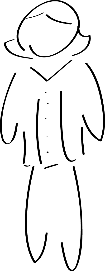 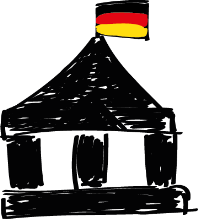 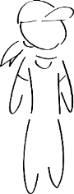 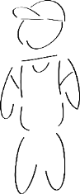 Εργοδότης

Εύρεση καταρτιζομένων: Αυξανόμενος αριθμός κενών θέσεων μαθητείας από 19.800 (2010) σε 57.700 (2018)∙ 
Εύρεση ικανών καταρτιζομένων με δεξιότητες και γνώσεις καθώς και με νοητική και κοινωνική ωρίμανση που τους καθιστά ικανούς να ανταποκριθούν στις απαιτήσεις της κατάρτισης
Ενσωμάτωση ανθρώπων με αναπηρίες
Ενσωμάτωση ενός μεγάλου αριθμού μεταναστών από το 2015
Κράτος

Μελλοντική έλλειψη ειδικευμένων εργαζομένων ήδη προβλέψιμη
Δημογραφική αλλαγή οδηγεί σε μείωση του αριθμού νέων ανθρώπων στην αγορά εργασίας
Τάση των νέων να επιλέγουν όλο και περισσότερο την ακαδημαϊκή εκπαίδευση 
Ισχυρές περιφερειακές διαφορές όσον αφορά στην προσφορά επαγγελματικής κατάρτισης και ζήτησης
Ενσωμάτωση ανθρώπων με αναπηρίες
Εκπαιδευόμενοι

Αναζήτηση θέση μαθητείας: Υποψήφιοι καταρτιζόμενοι χωρίς θέση μαθητείας: (2018: 78.600)∙ μείωση του αριθμού των επιχειρήσεων κατάρτισης (ιδιαίτερα ΜμΕ) από 24 % (2009) σε 19,8 % (2017)
Αυξανόμενες απαιτήσεις στη θέση εργασίας/χώρος μάθησης επιχείρηση (γνώσεις ξένων γλωσσών κλπ.) 
Διευκόλυνση της δια βίου μάθησης (ιδιαίτερα για ηλικιωμένους  υποψήφιους)
Πρόσβαση στη Δυαδική Επαγγελματική Κατάρτιση και απασχόληση μέσω ανεπισήμως αποκτηθέντων ικανοτήτων
Οικονομία / Κοινωνία
Δυσκολία για μερικές ομάδες ατόμων να βρουν μια θέση μαθητείας και να εργαστούν
Δυσκολία αναπόκρισης στις σημερινές απαιτήσεις των επιχειρήσεων που θέτουν σε έναν επαγγελματία
Πηγές: Εισήγηση στοιχείων του BIBB επί της έκθεσης για την επαγγελματική κατάρτιση (2019), Ομοσπονδιακή Στατιστική Υπηρεσία της Γερμανίας
[Speaker Notes: Messages

Slide summarizes current challenges for Dual VET in Germany
The Dual VET system faces a number of challenges
Dual VET in Germany may also benefit by learning from the experiences of other countries with VET to deal with these challenges
A strength of the Dual VET system is also displayed in the fact, that through institutional research and monitoring challenges and problems are known very early on, providing politics with evidence for required action.]
IV. Αποτελεσματικότητα της Διττής Επαγγελματικής Εκπαίδευσης στη Γερμανία
Σύστημα με ιστορικές ρίζες
Ως προηγμένη βιομηχανική χώρα ισχυρή ζήτηση ειδικευμένων επαγγελματιών στην αγορά εργασίας 
Ενδυνάμωση των μικρομεσαίων επιχειρήσεων (ΜμΕ)
Επιχειρήσεις κατάρτισης αναγνωρίζουν τα πλεονεκτήματα και διαθέτουν τις αναγκαίες υποδομές και ικανότητες για την παροχή κατάρτισης
Σημαίνουσα και ειδική εκπροσώπηση εργοδοτών και εργαζομένων (επιμελητήρια/συνδικαλιστικές οργανώσεις/ενώσεις) 
Ευρεία κοινωνική αποδοχή των προτύπων κατάρτισης μέσω του δυναμικού ρόλου των κοινωνικών εταίρων και του πνεύματος συνεργασίας 
Αποτελεσματική δυνατότητα παρέμβασης του κράτους
Ικανό διδακτικό προσωπικό και κατάλληλα εκπαιδευμένο προσωπικό κατάρτισης στην επιχείρηση
Προετοιμασία των νέων για την επαγγελματική κατάρτιση μέσω της γενικής εκπαίδευσης
[Speaker Notes: Messages

Slide shows under which auxiliary structural conditions Dual VET operates in Germany
Without these structural conditions in place, Dual VET would not work in the same way
A wholesale transfer of German Dual VET to other countries where these conditions are not in place therefore is not possible]
V. Πέντε χαρακτηριστικά ποιότητας της Επαγγελματικής Κατάρτισης
Συνεργασία μεταξύ πολιτικών και οικονομικών φορέων καθώς και κοινωνικών εταίρων
π.χ. εξεταστική επιτροπή, πρότυπα κατάρτισης

Μάθηση κατά την εργασιακή διαδικασία
π.χ. επιχειρησιακή κατάρτιση = 70 %

Αποδοχή των εθνικών προτύπων
π.χ. πρότυπα επαγγελματικής κατάρτισης, πιστοποιητικό επιμελητηρίου

Ειδικευμένο προσωπικό εκπαίδευσης
π.χ. επιχειρησιακό εκπαιδευτικό προσωπικό και διδάσκοντες

Θεσμοθετημένη έρευνα και παροχή συμβουλών
π.χ. εισήγηση στοιχείων, έκθεση για την επαγγελματική κατάρτιση, 
πρότυπα κατάρτισης
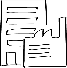 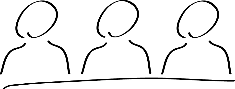 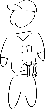 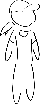 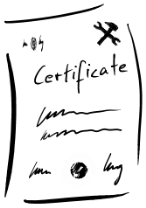 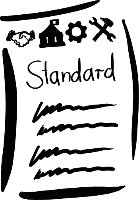 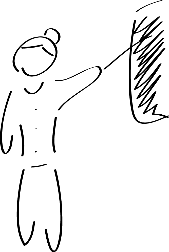 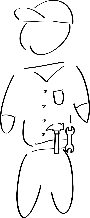 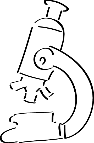 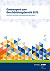 [Speaker Notes: Messages

The 5 quality features are derived from the experiences of Dual VET in Germany and define general key characteristics a demand-oriented VET system should have 
The 5 quality features may also provide some guidance toward which elements of the Dual VET could be utilized for strengthening quality of VET in other countries]
VI. Περαιτέρω πληροφορίες
Αριθμοί και στοιχεία
Ομοσπονδιακό Ινστιτούτο Επαγγελματικής Κατάρτισης (BIBB) εισήγηση στοιχείων (link)
Ομοσπονδιακή Στατιστική Υπηρεσία της Γερμανίας (link)
Ομοσπονδιακό Υπουργείο Παιδείας και 
         Έρευνας (BMBF) δικτυακή πύλη δεδομένων (link)
Έκθεση επαγγελματικής κατάρτισης (link)

Πρότυπα κατάρτισης
BIBB φυλλάδιο: Κανονισμοί κατάρτισης και πως δημιουργούνται (link)
Παραδείγματα κανονισμών κατάρτισης και πλαισίων προγραμμάτων σπουδών (BIBB) (link)

Νομικά έγγραφα
Νόμος για την επαγγελματική κατάρτιση (link)
Νόμος προστασίας ανηλίκων στην εργασία (link)
Νόμοι που ρυθμίζουν την άσκηση ορισμένων επαγγελμάτων κλπ. (link)
Νόμος περί συλλογικών συμβάσεων εργασίας (link)
Καταστατικός νόμος των επιχειρήσεων (link)
Δικτυακοί τόποι
GOVET
BMBF
BIBB

Επικοινωνία για περαιτέρω ερωτήσεις 
govet@govet.international
[Speaker Notes: Message

Slide provides resources in case of further requests for information]
VII. Επεξηγήσεις
Επιμελητήρια

Κοινωνικοί εταίροι (συνδικαλιστικές οργανώσειςκαι ενώσεις εργοδοτών)

Πολιτική (ομοσπονδιακή κυβέρνηση και ομοσπονδιακά κρατίδια)

Φορείς προωθούν


Φορείς ελέγχουν

Έρευνα για την επαγγελματική κατάρτιση

Πρότυπα της Δυαδικής Επαγγελματικής Κατάρτισης
Εργασιακό περιβάλλον

Εκπαίδευση


Νέοι / Καταρτιζόμενοι


Εργοδότης


Εκπαιδευτικό προσωπικό στην επιχείρηση


Διδακτικό προσωπικό στην επαγγελματική σχολή 


Εξεταστική επιτροπή

Πτυχίο/Τίτλος εξειδικευμένου εργάτη
μπλε


κόκκινο
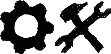 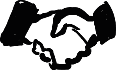 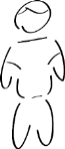 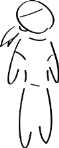 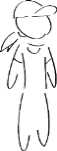 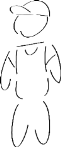 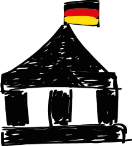 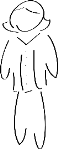 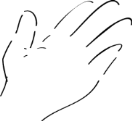 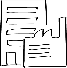 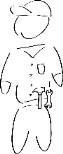 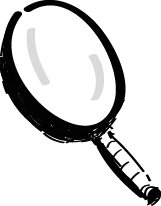 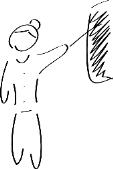 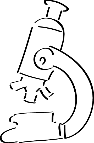 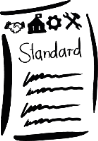 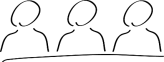 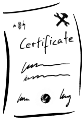 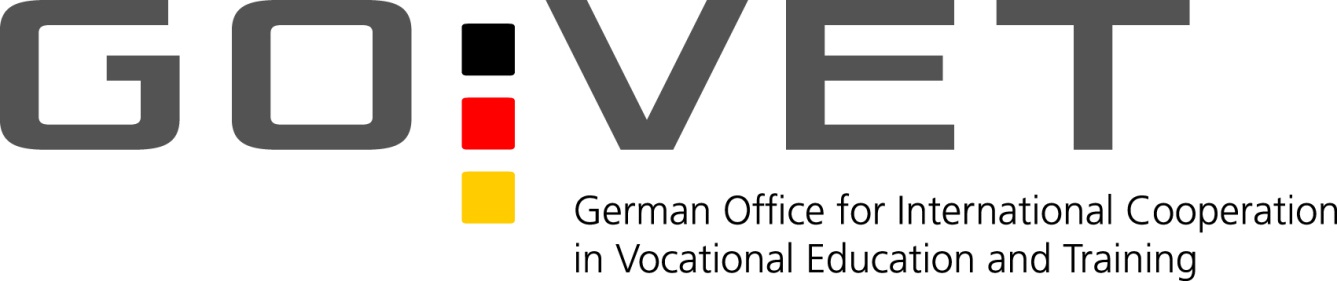 The one-stop shop for international 
Vocational Education and Training Cooperation
The one-stop shop for international 
Vocational Education and Training Cooperation
GOVET – Κεντρική Υπηρεσία της Ομοσπονδιακής Κυβέρνησης   για τη Διεθνή Συνεργασία Επαγγελματικής Εκπαίδευσης
στο Ομοσπονδιακό Ινστιτούτο Επαγγελματικής Κατάρτισης
Robert Schuman-Platz 3 
53175 Bonn
www.govet.international 
govet@govet.international
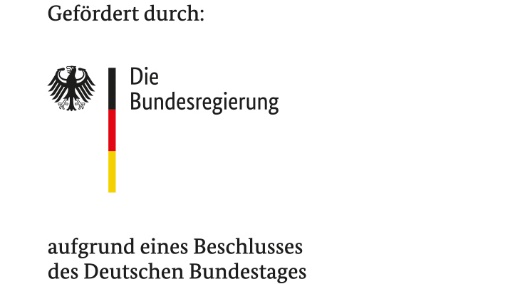 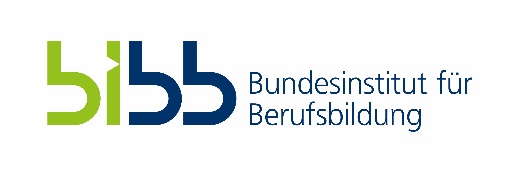